ГРИБЫ.

Подготовила Федорова Н.С.
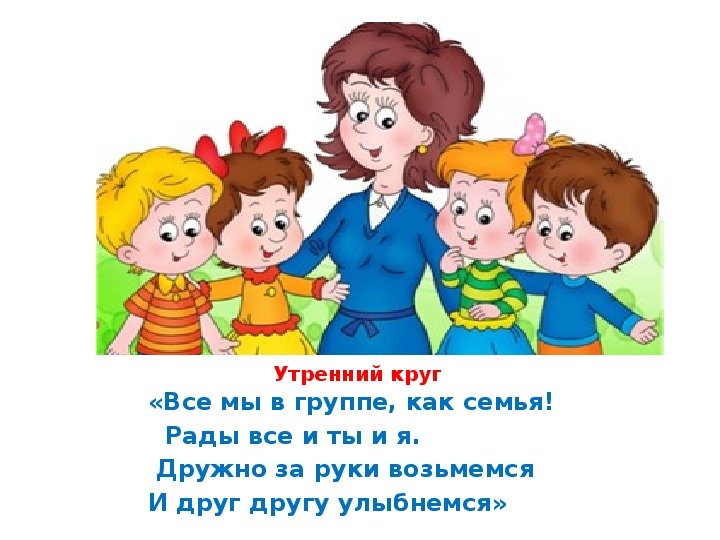 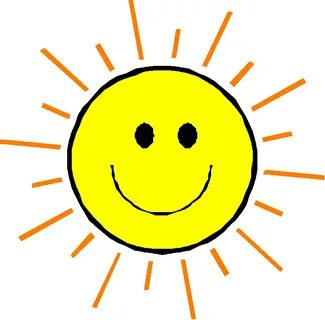 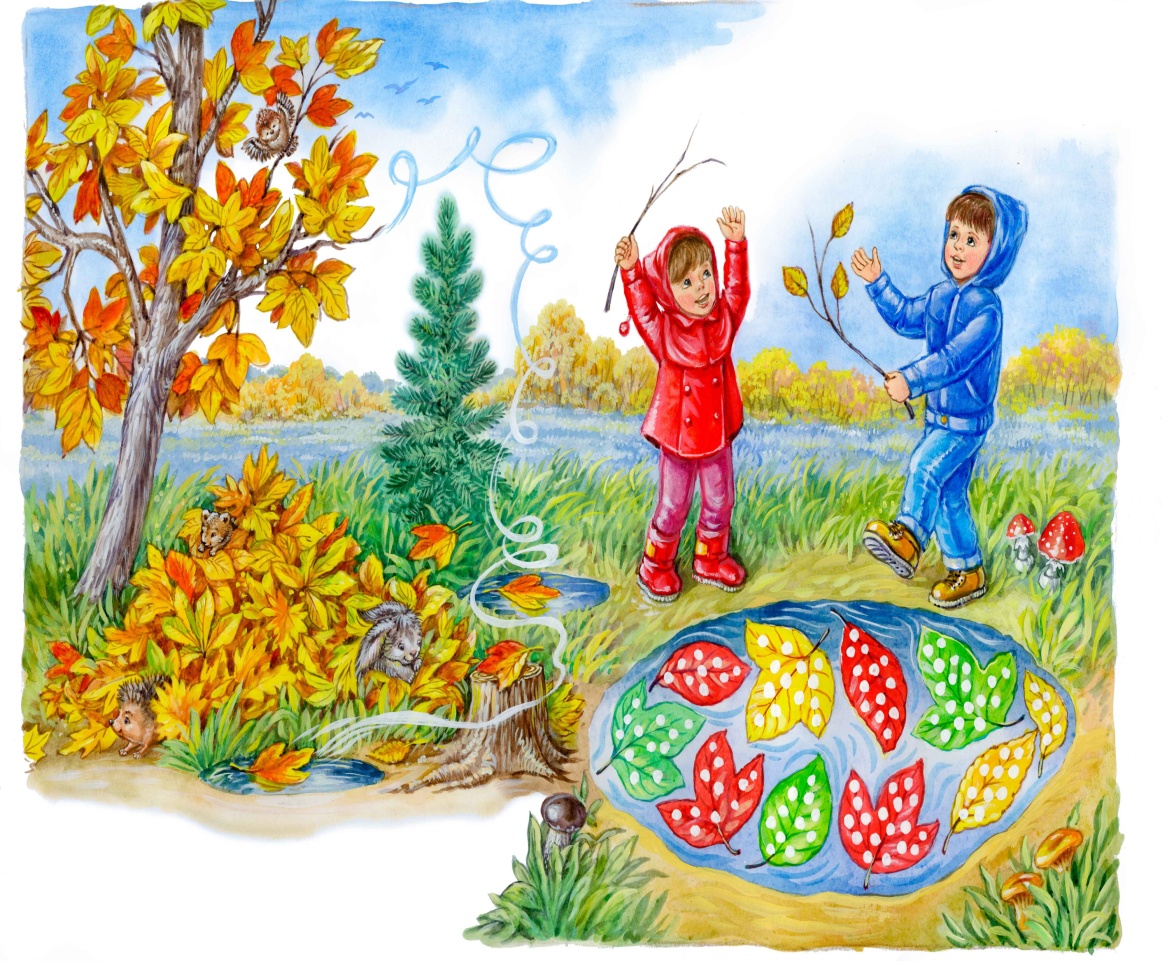 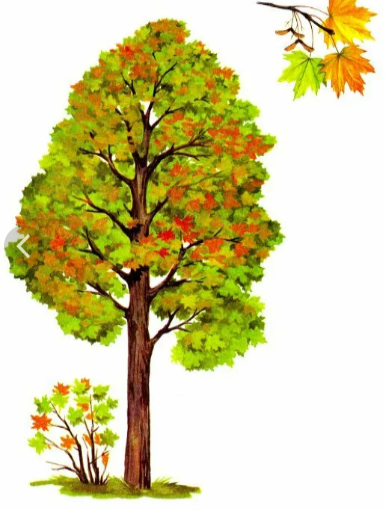 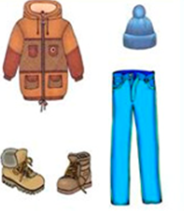 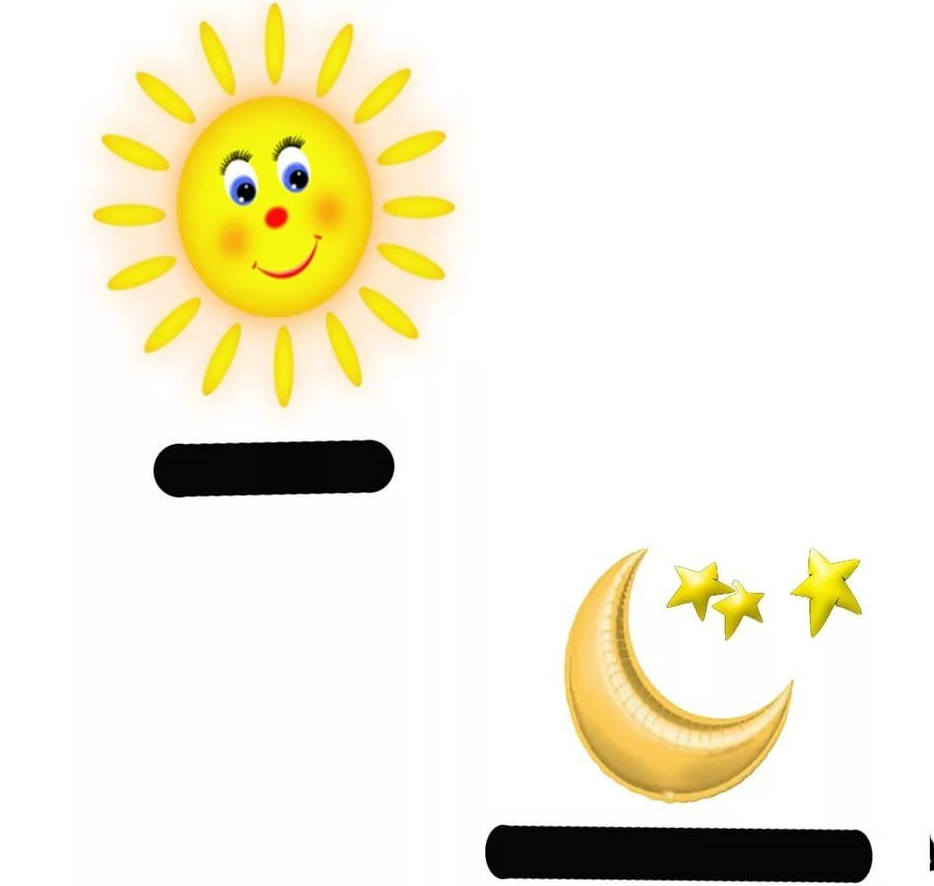 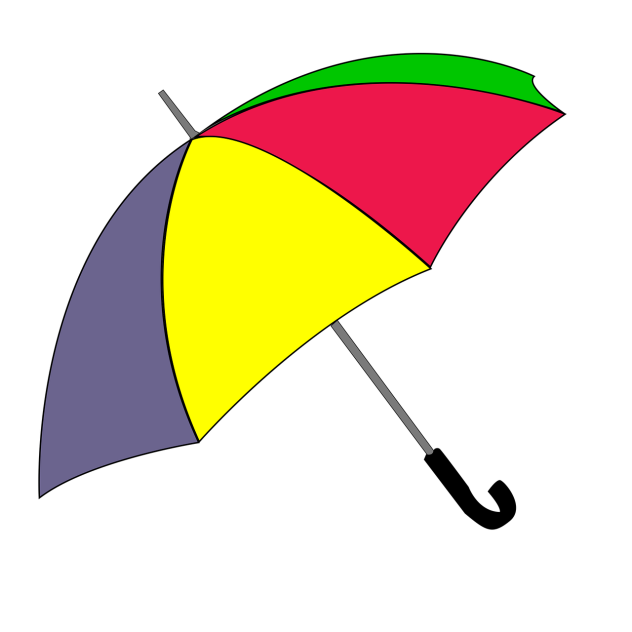 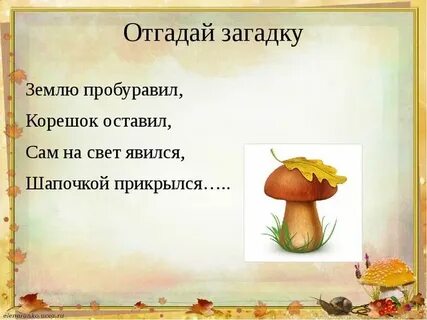 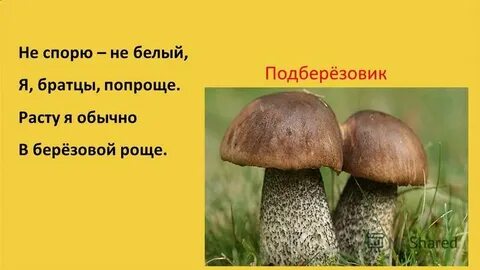 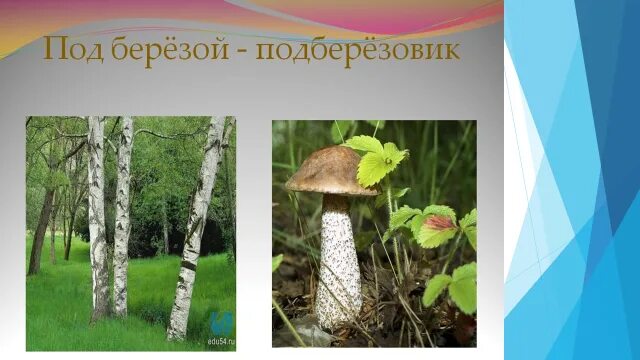 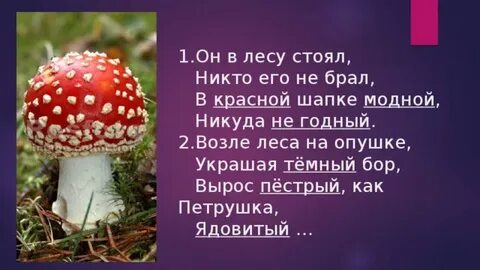 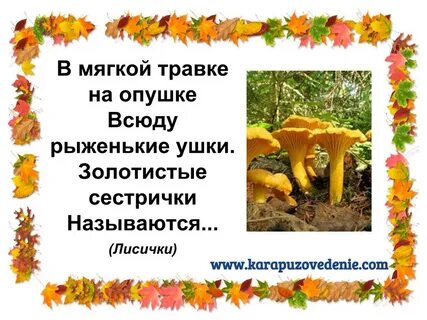 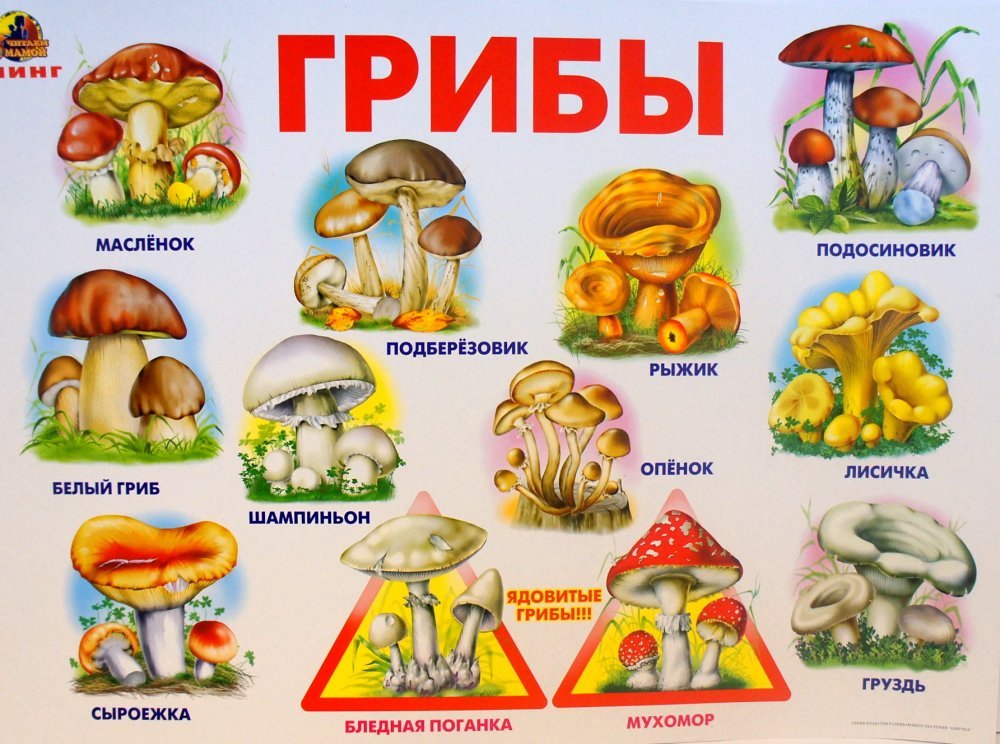 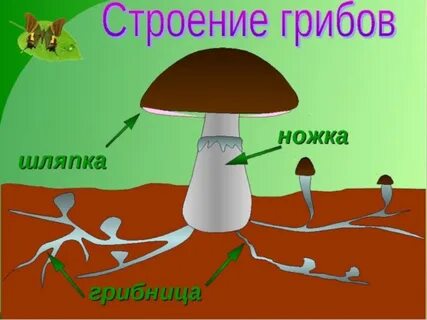 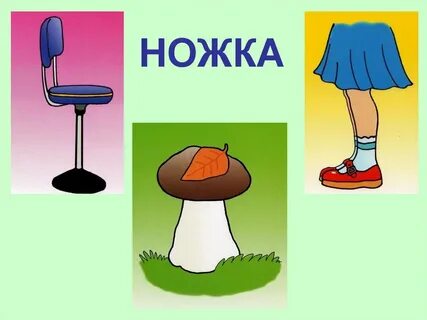 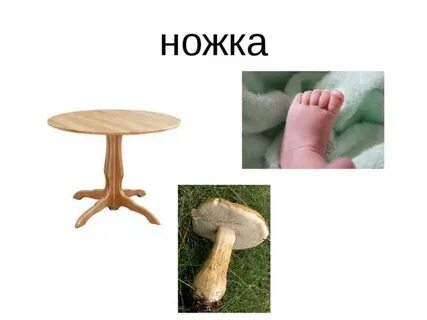 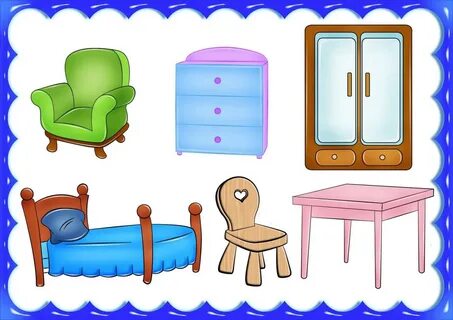 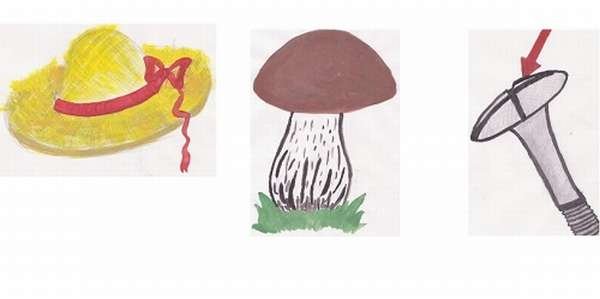 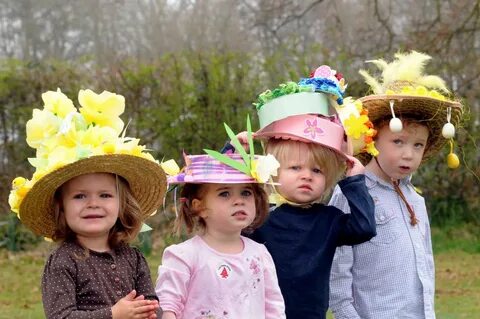 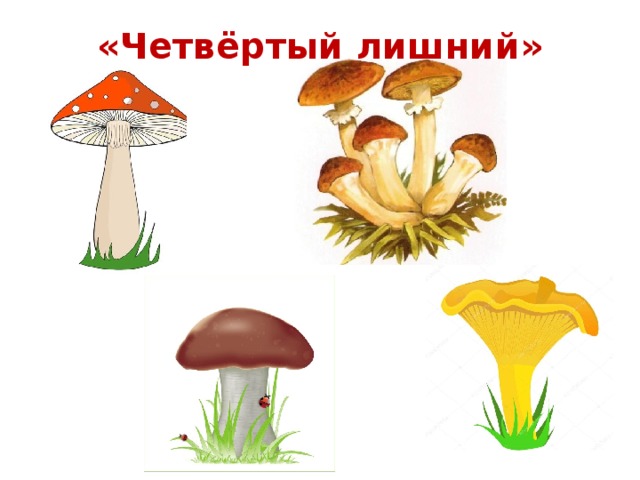 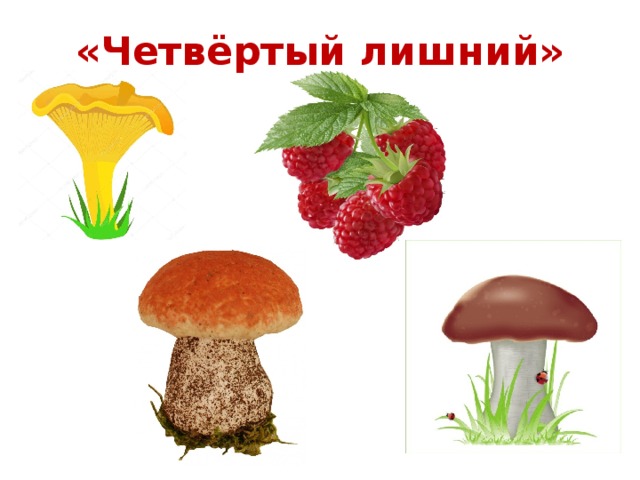 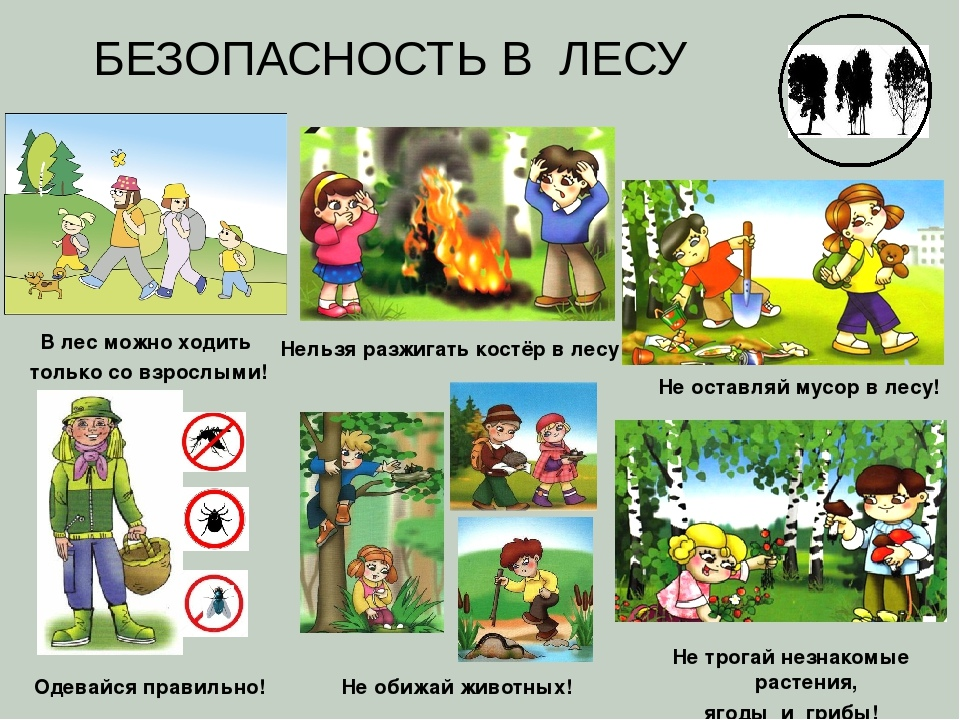 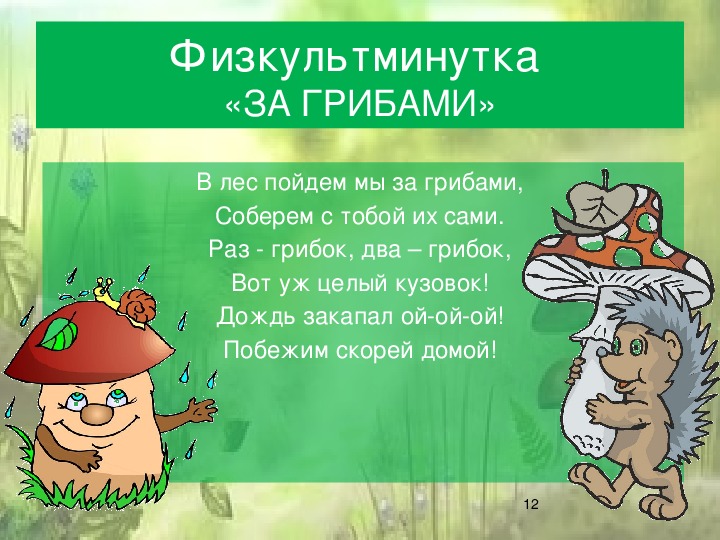 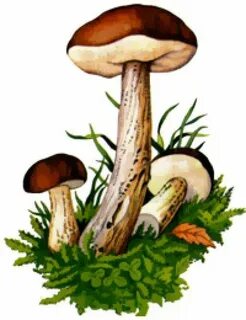 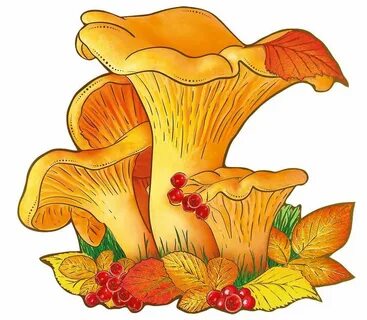 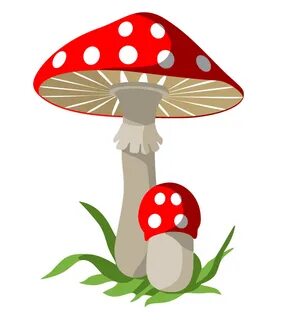 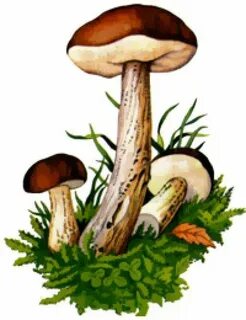 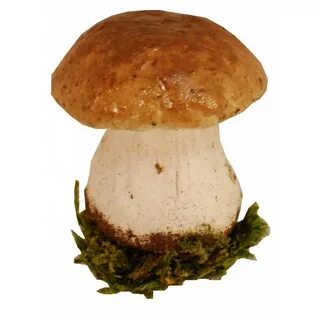 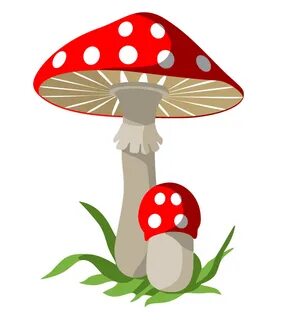 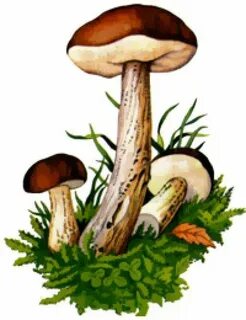 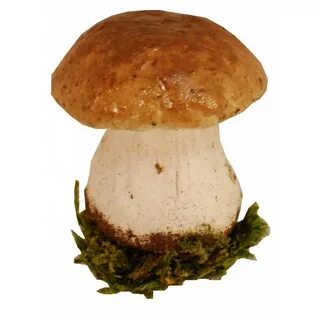 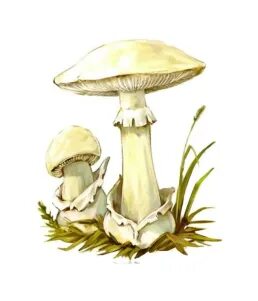 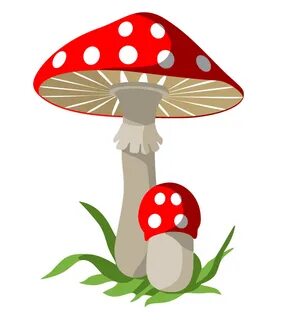 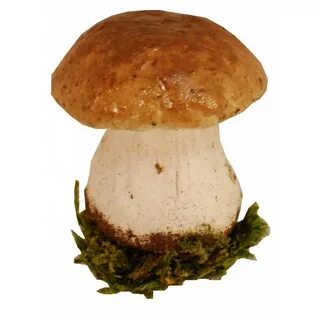 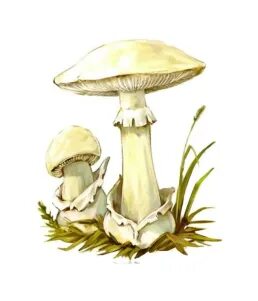 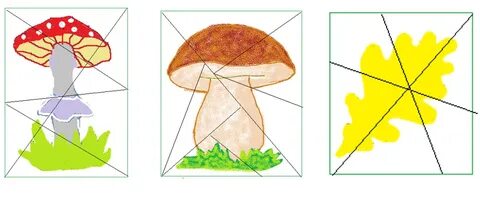 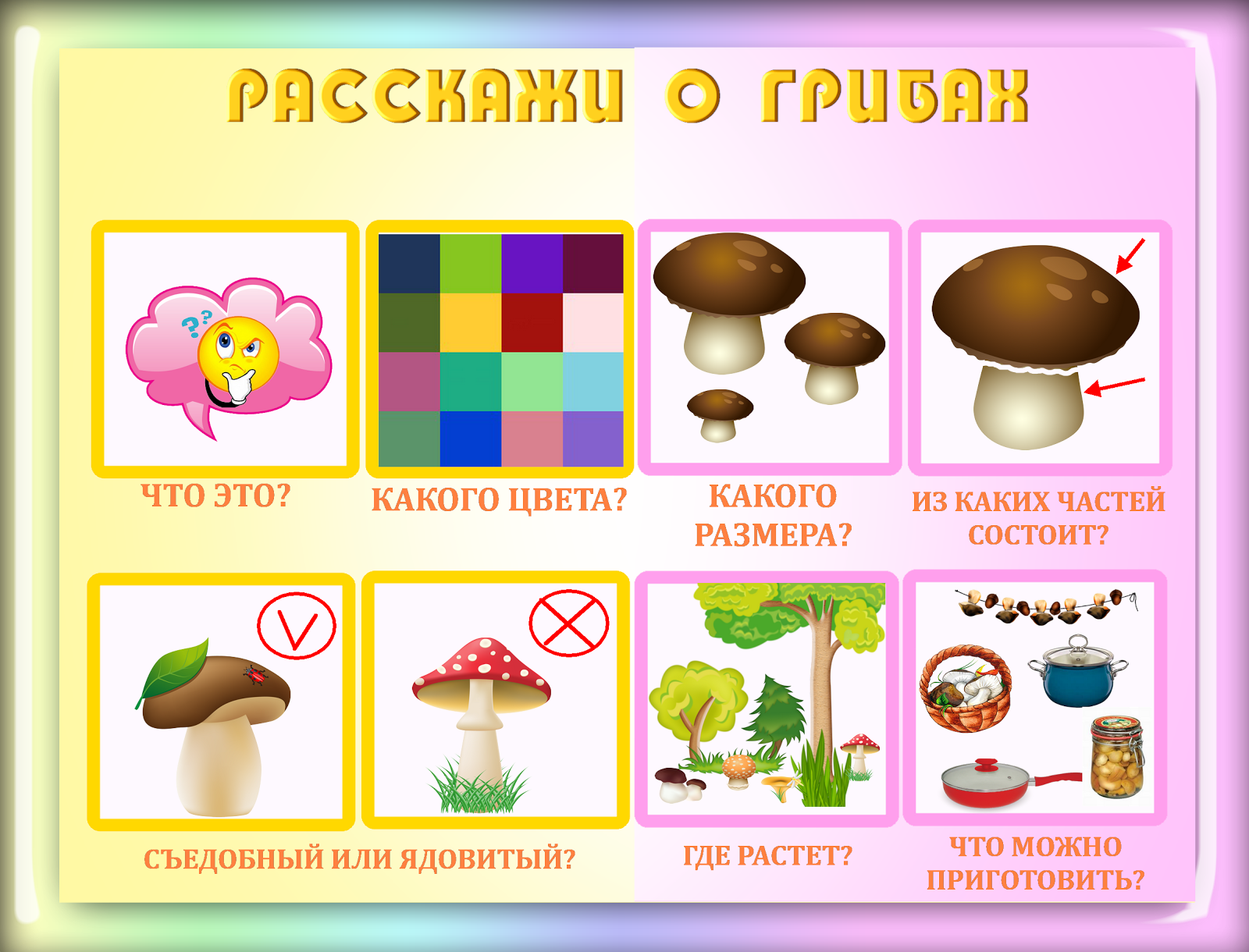 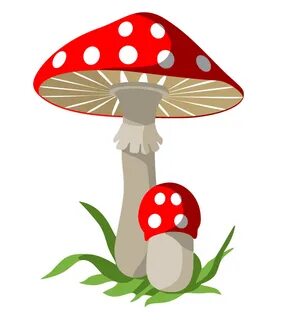 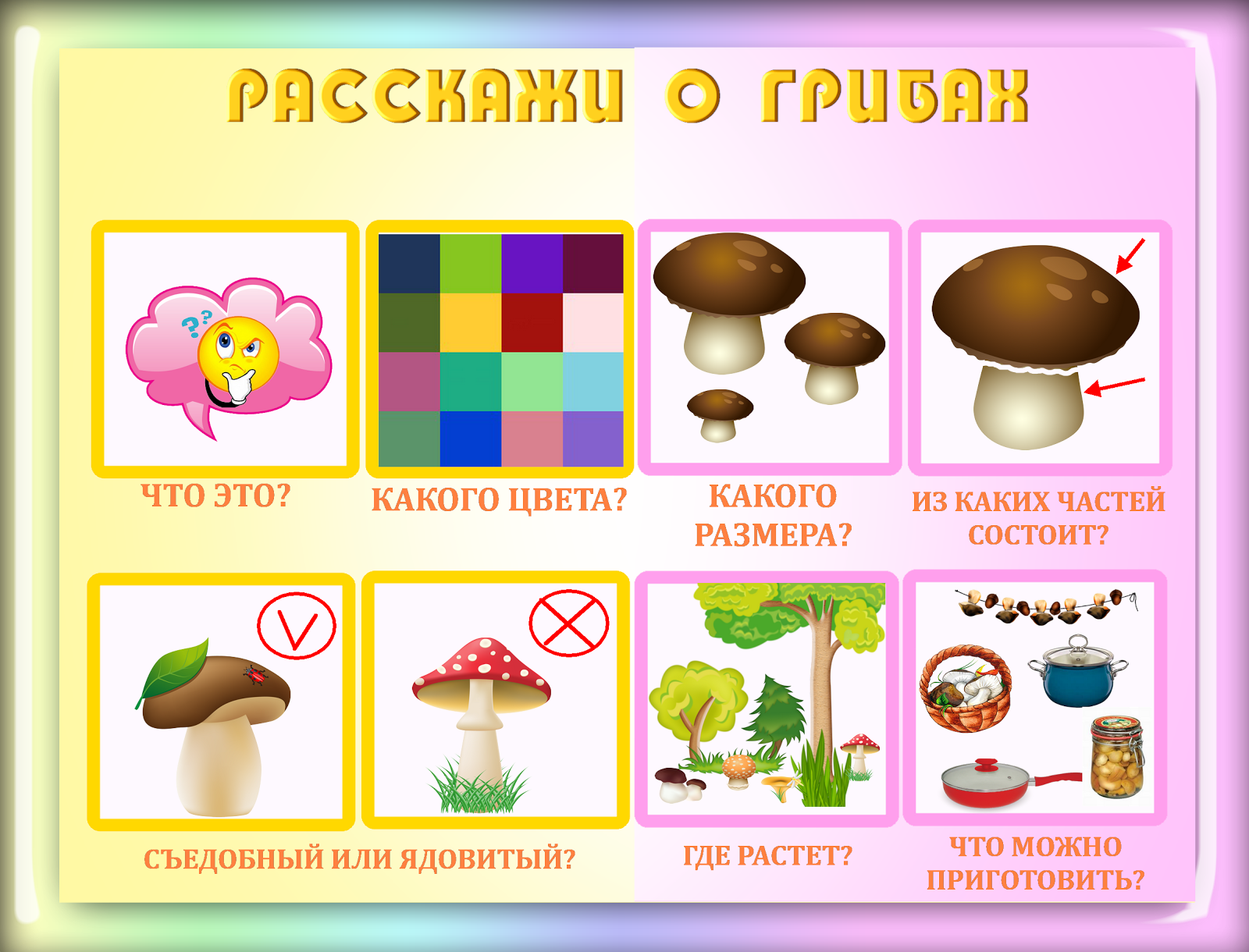 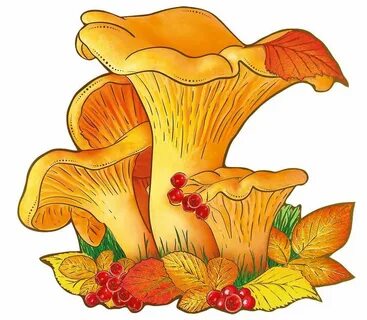 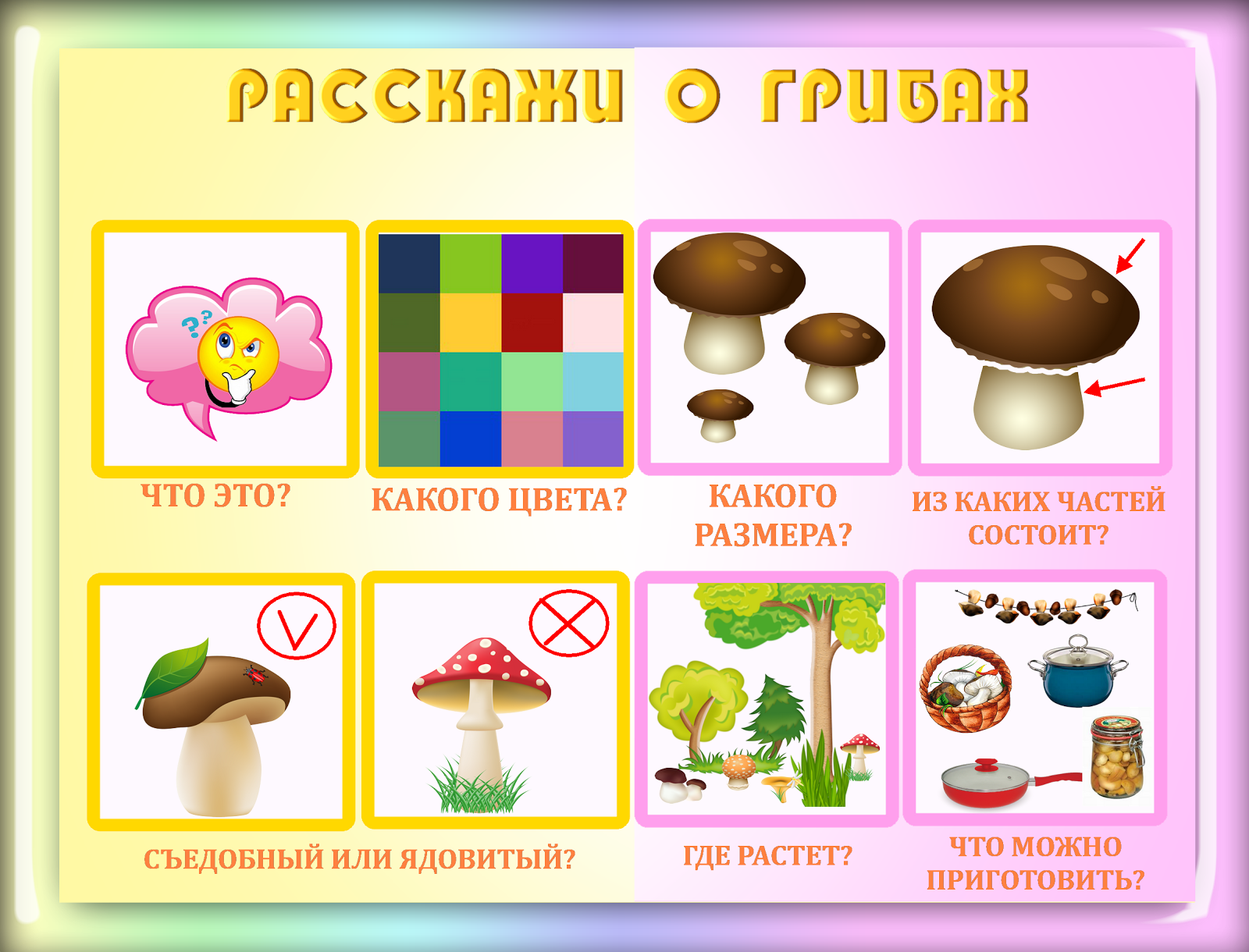 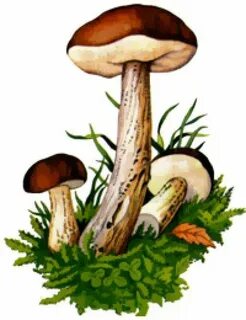